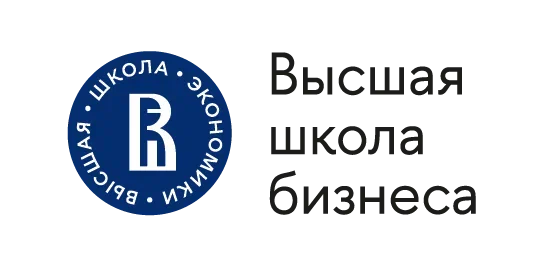 ПРОЦЕСС ПРОХОЖДЕНИЯ ПРАКТИКИ СТУДЕНТАМИ 4 КУРСА БАКАЛАВРИАТА ОП «Бизнес-информатика»
Центр карьеры
Высшей школы бизнеса «НИУ ВШЭ»

2025
1
ЭТАПЫ И СРОКИ ПРОХОЖДЕНИЯ ПРАКТИКИ
Самостоятельно выбрать компанию 
и вакансию для прохождения практики, заполнить форму для заключения договора (не позднее 01.03.2025)
Пройти практику:
01.04.2025-28.04.2025:
Преддипломная практика 
ОП «Бизнес-информатика»
Практика от ЦК: 
откликнуться на предложения от партнеров ЦК и пройти отбор (откликнуться можно не более, чем на 3 вакансии). В телеграмм-канале Центра карьеры ВШБ выбрать вакансии - массовый набор или ограниченные места. Подать заявку на отбор необходимо не позднее 01.03.2025

P.S. Вакансии появятся в ближайшее время
1
3
6
7
2
4
5
Подписать Индивидуальное задание у руководителя практики (у научного руководителя ВКР) не позднее 01.04.2025 и загрузить его в электронную форму от УО вместе с отчетными документами после окончания практики
Загрузить подписанные отчетные документы 
в электронную форму от УО в течение 5 рабочих дней после окончания практики (не позднее 06 мая 2025)
Дождаться ответа от компании (до 10 рабочих дней после отправки резюме) и пройти отбор (в среднем 3 недели, может доходить до месяца)
Подписать отчетные документы (дневник, отчет, отзыв) у руководителей практики и получить оценку до предоставления в УО
2
ВЫБОР МЕСТА ПРОХОЖДЕНИЯ ПРАКТИКИ
Варианты прохождения практики
Практика по месту работы / Самостоятельный поиск
Практика от Центра карьеры
Центр карьеры делает подборку вакансий для практики. Студенту необходимо пройти отбор на вакансии 
в компаниях-партнерах ЦК. Все предложения публикуются в телеграмм-канале Центра карьеры ВШБ. Обращаем внимание, что данный тип практики должен сопровождаться также самостоятельным поиском места практики. Вакансии от ЦК – один из вариантов. Необходимо подать заявку на отбор не позднее 01.03.2025
1
Студент заполняет форму опроса 
для заключения договора с Организацией не позднее 01.03.2025
2
Обратите внимание, что студенты НЕ могут проходить практику у ИП, у родственников и в собственных компаниях. Все критерии смотрите на слайде 4
Если вы выбираете вакансии с ограниченным количеством мест, Центр карьеры курирует ваш процесс отбора.
3
Руководители практики
Руководитель от университета
Соруководитель от компании
От университета руководителем практики является научный руководитель Вашей ВКР
От компании соруководителем практики является руководитель / менеджер, у которого вы находитесь в прямом подчинении
3
КРИТЕРИИ ВЫБОРА ОРГАНИЗАЦИИ ДЛЯ ПРОХОЖДЕНИЯ ПРАКТИКИ
Не допускается прохождение практики у ИП, в собственной компании 
или в компании родственника студента (наследники первой и второй очереди)
Численность сотрудников организации - не менее 50 человек, 
предельное значение дохода за предшествующий календарный год – от 100 млн руб. 
Если данный критерии не выполняется, организация должна входить в международную/российскую сеть фирм
1.1
2
Срок существования бизнеса – не менее 3 лет
3
В случае, если организация не соответствует указанным критериям, студент должен обосновать необходимость прохождения практики в заявленной организации и получить письменное согласие от Академического руководителя. 

Нужно написать Академическому руководителю на почту письмо в свободном формате и получить его согласие 
с вашим местом практики. Затем переслать письмо-согласие на careers@hse.ru.
4
«Прохожу практику по месту работы 
или нашел место практики самостоятельно»
5 шаг
1 шаг
Дождаться ответа от ЦК, что документы подписаны со стороны ВШЭ (10 рабочих дней для приложений; ~3 недели, если новый договор). 
Затем отнести документы на подпись компании, оригиналы документов вернуть в ЦК с подписью и печатью компании. (Не позднее 28.04.2025)
Свериться с критериями выбора организации для прохождения практики, см. здесь
1
2 шаг
Узнать у компании задачи, которые вы будете выполнять в рамках практики. 
Согласовать их с вашим руководителем практики от ВШЭ. 
Составить Индивидуальное задание, подписать его у руководителя практики ВШЭ (науч. рук по ВКР) не позднее 01.04.2025 и загрузить его в электронную форму от УО вместе с отчетными документами после окончания практики
2
6 шаг
Подписать отчетные документы у руководителей практики и получить оценку до предоставления их в УО
3
7 шаг
3 шаг
Заполнить заявку на практику в ЛМС. Не позднее 16.03.2025 
Инструкция по ее заполнению.
Загрузить подписанные документы с оценкой в электронную форму от УО 
в течение 5 рабочих дней после завершения практики.
(не позднее 06.05.2025). Форма для загрузки документов будет направлена дополнительно.
4 шаг
Заполнить форму, сотрудник ЦК свяжется с компанией для заключения договора (не позднее 01.03.2025)
5
«Прохожу практику по месту работы 
или нашел место практики самостоятельно»
1
Документы
Дедлайны
До практики предоставить в ЦК
До 01.03.2025:
заполнить форму 
по заключению договора

До 16.03.2025: 
заполнить заявку в ЛМС

До 01.04.2025:
заполнить и подписать Индивидуальное задание у руководителя практики (научный руководитель ВКР) и загрузить его после окончания практики вместе с отчетными документами в электронную форму от УО.
До 28.04.2025:
принести подписанный компанией договор/приложения

После практики: 
в течение 5 рабочих дней загрузить в электронную форму от УО подписанные отчетные документы по практике с оценкой, а также индивидуальное задание (до 06.05.2025)
2
Заполнить форму и отнести договор, когда его передадут для подписания компанией (До 01.04.2025)
До практики (не позднее 01.04.2025) заполнить, подписать
3
Индивидуальное задание
После практики (не позднее 06.05.2025) подписать и загрузить в электронную форму УО вместе с индивидуальным заданием
Отчет по практике

Дневник практики
6
Прохождение практики по вакансиям от Центра карьеры
1 шаг
4 шаг
Компания готова вас принять. 
Узнать у компании задачи, которые вы будете выполнять в рамках практики. 
Согласовать их с вашим научным руководителем по ВКР, он же руководитель практики от ВШЭ. 
Скачать шаблон Индивидуального задания, заполнить его, подписать его у руководителя практики от ВШЭ до 01.04.2025.
Выбрать в телеграмм-канале ЦК  вакансии и подать заявку (не позднее 01.03.2025)

Все изменения статуса отбора по вакансиям 
с ограниченным числом мест будут приходить 
на указанный вами в заявке e-mail.
1
2
5 шаг
Заполнить заявку на практику в ЛМС (не позднее 16.03.2025)
Инструкция по ее заполнению.
2 шаг
Дождаться первичной обратной связи от Компании по результатам CV-скрининга (до 10 рабочих дней после отправки резюме).
3
6 шаг
Подписать отчетные документы у руководителей практики и получить оценку до предоставления документов в УО
3 шаг
После прохождения CV-скрининга, продолжить отбор: собеседование с HR, тестирование, собеседование 
с нанимающим менеджером. На разные позиции 
может быть разное количество этапов отбора.
7 шаг
Загрузить подписанные документы и индивидуальное задание в электронную форму от УО в течение 5 рабочих дней после завершения практики. (не позднее 06.05.2025)
7
Прохождение практики по вакансиям от Центра карьеры
1
Документы
Дедлайны
До практики заполнить, подписать (не позднее 01.04.2025)
До 16.03.2025:
заполнить заявку в ЛМС

До начала практики: 
заполнить и подписать Индивидуальное задание у руководителя практики (научный руководитель ВКР) (до 01.04.2025)
До 28.04.2025: принести подписанный компанией договор/приложения (Если обратятся с просьбой)

После практики: 
в течение 5 рабочих дней загрузить в электронную форму от УО подписанные отчетные документы по практике с оценкой, а также индивидуальное задание (до 06.05.2025)
2
Индивидуальное задание
После практики (не позднее 06.05.2025) подписать и загрузить в электронную форму УО вместе с индивидуальным заданием
3
Отчет по практике

Дневник практики
8
«НЕТ ОТВЕТА ОТ ВЫБРАННЫХ КОМПАНИЙ, 
Я БЕЗ ПРАКТИКИ. ЧТО ДЕЛАТЬ?»
Альтернативные варианты поиска практики, 
в которых ЦК не участвует, т.е. это самостоятельный поиск:
01
02
Самостоятельно смотрите и откликайтесь на вакансии в телеграмм-канале Центра карьеры ВШБ. При этом уточните у работодателя наличие возможности засчитать практику в случае успешного отбора
Вы можете откликаться на предложения в разделе «стажировки» или «карьера» на сайте интересующей вас компании
9
Убедительная просьба: 
прежде чем написать свой вопрос, 
посмотрите раздел Q&A. 
Скорее всего, на него уже ответили
КОНТАКТЫ ДЛЯ СВЯЗИ
Как получить ответ на вопрос:
Прийти в Центр карьеры лично и спросить. 
Кабинет 4401, часы приема студентов 10:00-17:30 по будням
Актуальную информацию можно получить в канале: Преддипломная практика БИ
Почта: careers@hse.ru
Любые вопросы по практике
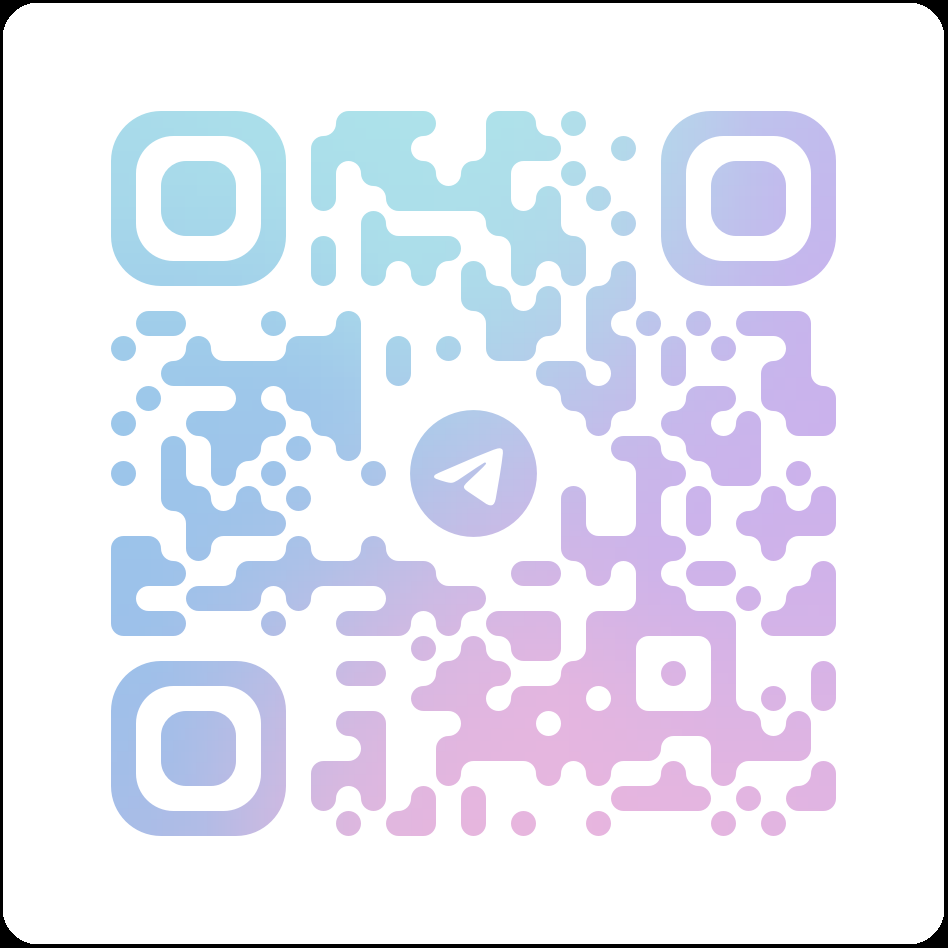 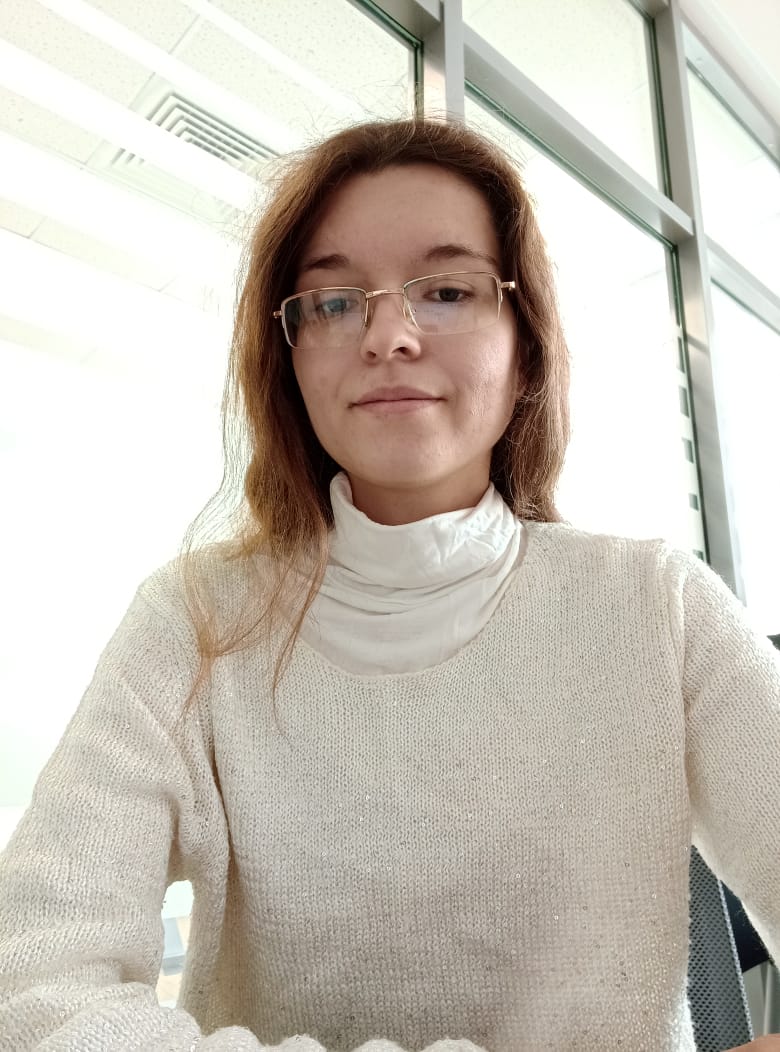 Елена Ковалева
Почта: enkovaleva@hse.ru
Вопросы по договорам 
и письмам оферта/акцепт
10
Q&A ДОГОВОР
ПРИМЕР ЗАПОЛНЕННОГО ДОГОВОРА ЗДЕСЬ 
(если вдруг компания захочет ознакомиться с шаблоном заранее)
Кого вписывать в форме 
в контактное лицо от организации?
Что делать, если мой руководитель от организации не имеет допуска к педагогической деятельности?
Любого человека, ответственного за ваш договор 
по практике со стороны компании (любая должность)
Данный пункт не подразумевает наличия именно профильного педагогического образования. В него входят те критерии, которые обычно предъявляются к педагогическому работнику, КРОМЕ наличия образования.

Т.е. руководителю практики необходимо не иметь судимости, например. Обыкновенно под эти требования попадает любой сотрудник компании
Сколько экземпляров договоров требуется?
Два. Один для ЦК, второй для компании. Если компании не нужен, то можно сделать один экземпляр для ЦК
Можно ли направить оригинал договора в ЦК курьером?
Можно, но предупредите об этом сотрудника ЦК – Елену Ковалеву
Можно ли поставить на договор электронную подпись?
Только в исключительном случае – студент проходит практику дистанционно, он находится не в России, компания в другом городе, практика в другом городе
Нужно ли вписывать дату в договор?
Нет, не нужно. ЦК это сделает сам
11
Q&A ДОГОВОР, ЗАПОЛНЕНИЕ ОТЧЕТНЫХ ДОКУМЕНТОВ
Кто сначала должен подписать договор: компания или НИУ ВШЭ?
Когда будет готов мой договор?
По готовности договора Вам напишут либо представители компании, либо делопроизводитель Центра карьеры
НИУ ВШЭ
Как правильно заполнить ____ в отчетных документах? (дневник, отчет)
Компания запросила корректировку 
какого-то пункта в договоре. Это возможно?
Отправьте на careers@hse.ru исправленный компанией договор, и вам ответят, возможно ли внести изменения
Ответы на вопросы по заполнению отчета, дневника можно найти в Программе практики 2021 г. (на сайте образовательной программы в разделе «Практическая подготовка», а также задать вопросы руководителю практики (научному руководителю)
Компания запрашивает доверенность подписанта со стороны ВШЭ. Что делать?
Подходит ли трудовой договор 
в качестве документа по практике?
Запросить на careers@hse.ru и вам ее направят
Документальное оформление практики – это отличный процесс и не зависит от ваших трудовых отношений с работодателем
12
Q&A ОФЕРТА/АКЦЕПТ
Q&A ОТЧЕТ И ДНЕВНИК
Кто подписывает Отчет и ДНЕВНИК по практике?
Отчет - ваш непосредственный руководитель со стороны компании и научный руководитель
Дневник – титульный лист – научный руководитель, внутри дневника – соруководитель от компании
ПРИМЕР ДОГОВОРА ОФЕРТЫ ЗДЕСЬ 

ПРИМЕР ДОГОВОРА ОФЕРТЫ 
НА АНГЛИЙСКОМ ЯЗЫКЕ ЗДЕСЬ
Q&A 
ИНДИВИДУАЛЬНОЕ ЗАДАНИЕ
Оригинал письма-акцепта обязательно нужно принести в ЦК или можно скан?
Нужен оригинал
Зачем нужно Индивидуальное задание, если его никуда не нужно сдавать?
При помощи Индивидуального задания вы заранее согласовываете потенциальные задачи и получаете обратную связь по их соответствию программе практики
Для чего нужна оферта?
Она может понадобится в случае, если компания не может подписать обычную форму договора
13
Q&A ЛМС
Где найти ОГРН организации / юр.адрес?
Эта информация есть в свободном доступе в Интернете
В ЛМС допустил ошибку / вынужденно пришлось изменить компанию, а заявку уже подал. Что делать?
Q&A ПРАКТИКА В ВШЭ
Данные можно изменить до начала практики самостоятельно, отредактировав старую заявку/подав новую. После этого необходимо предупредить УО и ЦК
Я прохожу практику в ВШЭ / у научного руководителя. Какие документы нужно сдать?
Нужно ли во время подачи заявки в ЛМС прикреплять сканы каких-либо документов?
Те же документы, что указаны в алгоритме «Прохожу практику от Центра карьеры»
Нет, не нужно. В этих графах не стоит «*»
ЛМС не находит ОГРН компании, пишет, что неверная почта
Мой научный руководитель не знает о формате «практика у научного руководителя». Что делать?
Введите в поле ниже больше подробностей о компании 
(полное наименование, юр.адрес, генерального директора) или обратитесь в техподдержку ЛМС
Обратиться к Академическому руководителю вашей ОП
14
Q&A ДРУГОЕ
Подразумевает ли практика, что мне нужно трудоустроиться 
в компанию / трудовые отношений между студентом и организацией?
Нет
Можно ли проходить практику 
в зарубежной компании?
Да, можно. За остальной информацией подходите в каб. 4401
Кто является координатором / соруководителем практики со стороны компании?
Тот, кто выдает вам задачи, проверяет их выполнение. Ваш непосредственный руководитель в компании
Где находится ЦК и когда можно отдать документы?
Ул. Шаболовка, д. 26, каб. 4401. 
Часы приема студентов – по будням с 10:00 до 17:30
По вопросам прохождения практики лучше обращаться к сотруднику организации, координирующему прохождение практики, 
или к руководителю практики от ВШЭ?
Как узнать своего научного руководителя?
Если это вопрос по задачам и/или самой практике, то да, 
на данном этапе лучше обратиться к сотруднику организации
Если вопрос по индивидуальному заданию, то к научному руководителю от ВШЭ
Только руководитель практики от ВШЭ или Академический руководитель может дать ответ на вопрос: подходит ли место практики для ее прохождения.
Узнать информацию в Учебном офисе 
или у академического руководителя вашей ОП
15
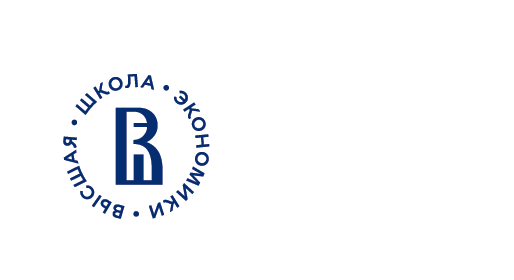 Центр карьеры ВШБ
e-mail: careers@hse.ru
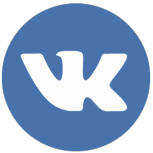 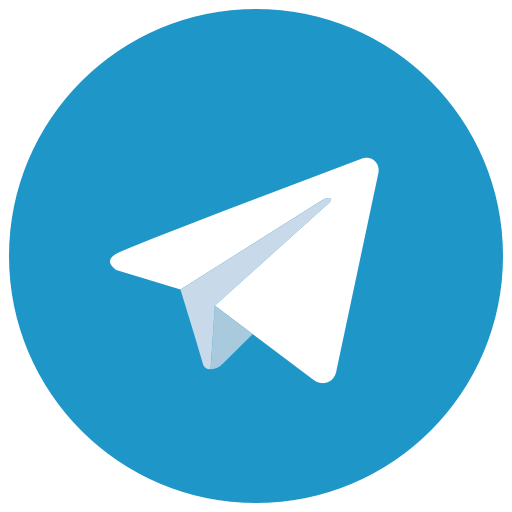 16